VIOLENCE
THREATS,
COERCION &
INTIMIDATION
CHASING,
HARASSING &
STALKING
SEXUAL
PHYSICAL
* making threats to hurt her
* scaring her by using looks, 
actions or gestures
* smashing things
* destroying her property
* abusing pets
* displaying weapons
* threatening to 
leave or kill
* contacting her at times or in places
where it's not welcome * not letting
her leave the argument or
relationship * using finances
or kids as excuses to
make unwelcome
contact * using
BLOCKING 
WOMEN'S
 ANGER
EMOTIONAL
ABUSE
* using threats and intimidation
    to silence her  * not listening to her 
 * interrupting her * ignoring her
* mocking her concern * making her
 feel mad, bad or sick for feeling angry
others to make
unwelcome
contact
* putting her down
* making her feel bad about herself
* calling her names
* making her think she's crazy
* playing mind-games
* humiliating her
* coming back with constant counter-accusations
POWER
AND
CONTROL
ABUSING
MALE PRIVILEGE &
ECONOMIC ABUSE
ISOLATION & ACTING
JEALOUS
* controlling what she does, who she sees,
what she reads, where she goes  * limiting
or discouraging her outside involvement 
      * using threats or abuse to others to
* treating her like a servant * making all the big
decisions * denying her access to or knowledge
about the family income * making her ask 
 for or be grateful for money
SEXUAL
   ABUSE
MINIMISING, 
    DENYING, LYING,
       BLAMING
* preventing her from working
 outside the home
   * redefining
    her role
USING
CHILDREN
* forcing her to watch, take
part in, or be subject to any sexual act
* coercing her into sexual acts * using
sulks or punishments if she refuses
sex *using sexual put-downs or
sexual humiliation
* blaming her for your problems or for
  your abuse
   * making light of the abuse  * making
       light of the effects of your abuse
       * saying the abuse didn't happen
* encouraging the
children to take sides
* making her feel guilty
about the children * using
child contact to harass her
* using contact/custody cases
to continue your argument with her
* making her feel crazy by
   lying to her
* using sexual 'double standards'
PHYSICAL
* using children to relay messages
* threatening to take trhe childen away
SEXUAL
VIOLENCE
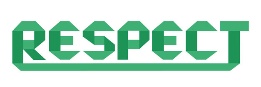 yourself
achieve this
1
The (Duluth) power&control model of an abusive relationship
CULTURE
norms rituals values
language traditions
INSTITUTIONS
Media police courts
education   medicine
VIOLENCE
sexual
physical
heroines dances music
sexual
social services  government
POWER
AND
CONTROL
work economics religion
fads  heroes  art
physical
VIOLENCE
CULTURE
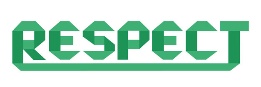 2
Violence supported through social & cultural structures
* listening to her anger
  * respecting her anger as real 
& as having real reasons * valuing
her feelings & opinions * responding
              non-abusively
EQUALITY
NON-VIOLENCE
FAIRNESS,
NEGOTIATION & NON-
THREATENING BEHAVIOUR
LETTING GO
* making her feel safe & comfortable
to express herself & do what she
chooses * seeking mutually
satisfying resolutions to conflict
* accepting change * being
willing to compromise
RESPECTING 
WOMEN'S
 ANGER
RESPECT
* finding your own
  support network
* listening to her
   non-judgmentally
* being emotionally supportive,
 affirming & understanding
* valuing her opinions
ECONOMIC
PARTNERSHIP & SHARED
RESPONSIBILITY
TRUST & SUPPORT
* respecting her right to have her own
feelings, friends, activities & opinions
* not expecting her to take care of your
       insecurities * supporting her
               goals in life
* making financial and other major family 
decisions together  * respecting her right to
 choose what's best for her & do it
  * mutually agreeing on a  fair
    distribution of work
SEXUAL
   RESPECT
HONESTY &
ACCOUNTABILITY
RESPONSIBLE
PARENTING
* respecting that it's her body & her right
to consent or not  * taking 'no' for an answer
* sexual honesty & openness  * giving
     love & affection without strings
* accepting responsibility for self
* acknowledging past use of violence
* being answerable for past violence
  & its effects * admitting being
    wrong * communicating openly
      & truthfully
* keeping child contact
a separate issue * if necessary,
using legal & other forms of
 mediation to support you in this
* sharing parental responsibilities
* being a positive, respectful, non-
attached  * being sexually affirming 
          * taking responsibility for safe
              sex  * mutuality
violent role-model for the children
* good-enough parenting
NON-VIOLENCE
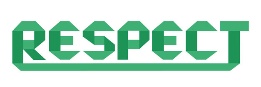 * letting her initiate contact when & if
she chooses  * backing down &
leaving arguments * letting her
leave arguments * letting
your anger go / not
winding yourself up
3
A model of an equal and non-controlling relationship